Welcome to our class
6/1
Teacher: Vo Thi Huong
- WARM-UP
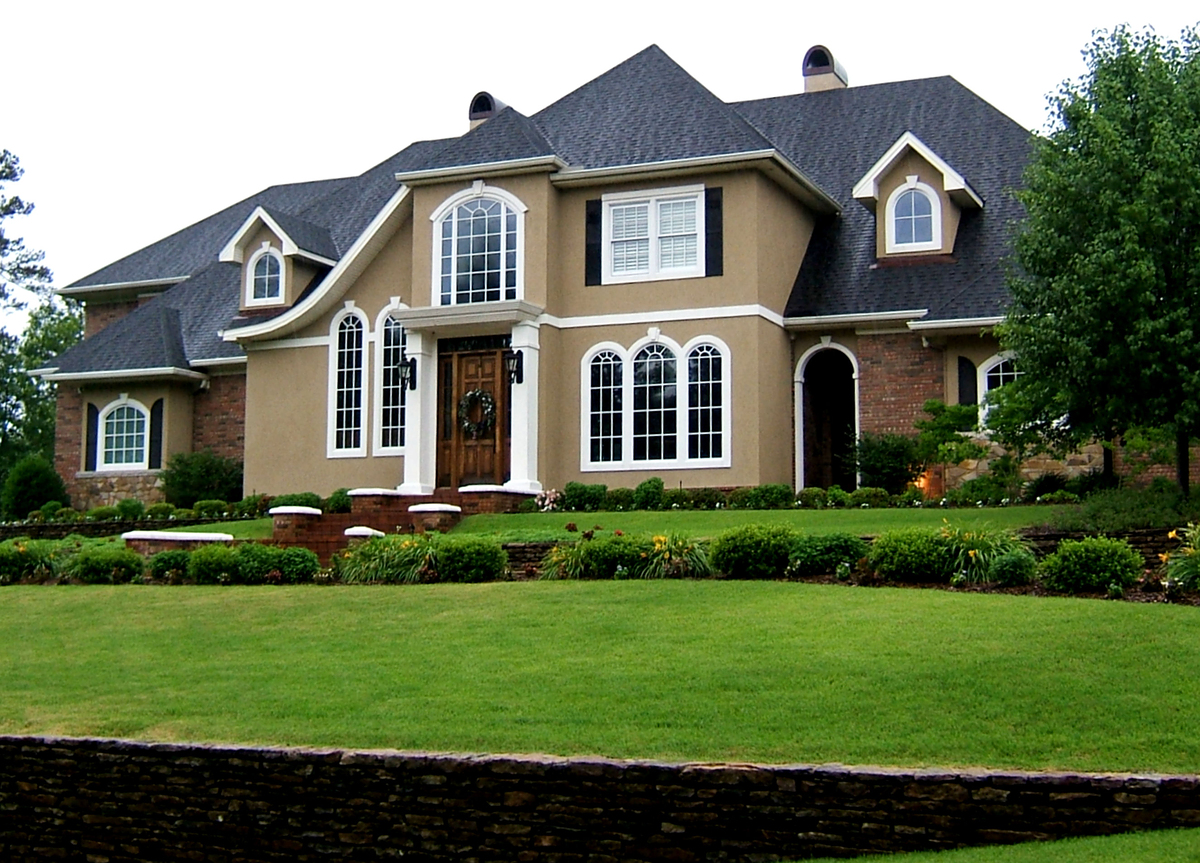 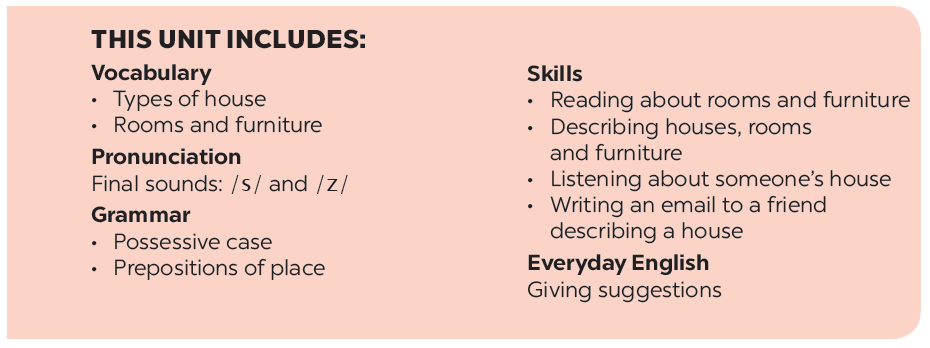 What type of house is this?
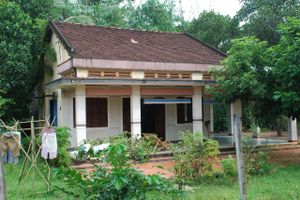 Country house
What type of house is this?
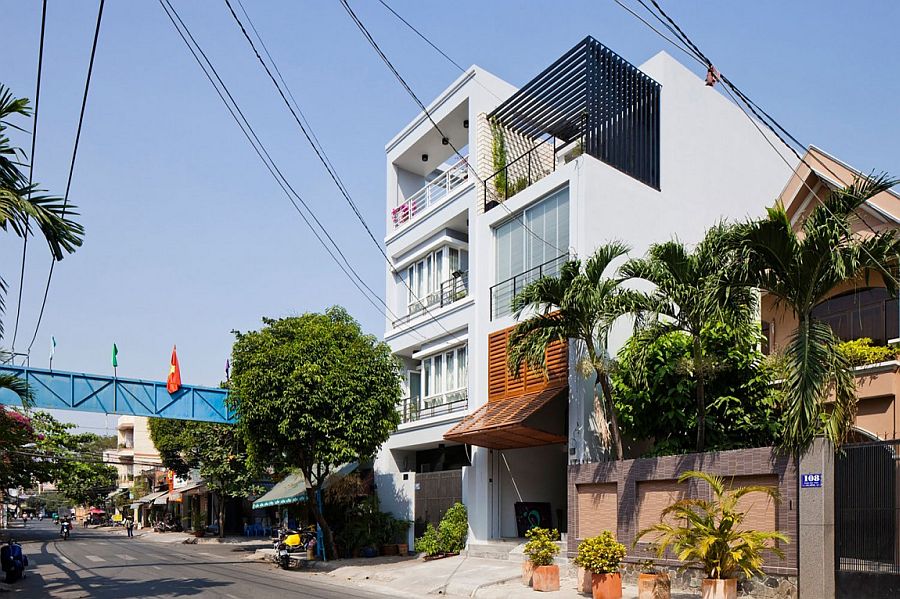 Town house
What type of house is this?
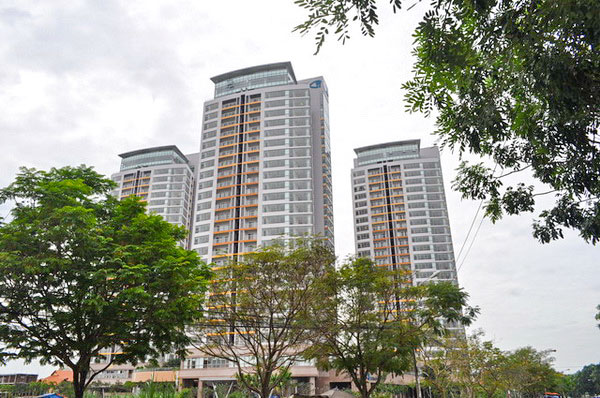 flat = apartment
What type of house is this?
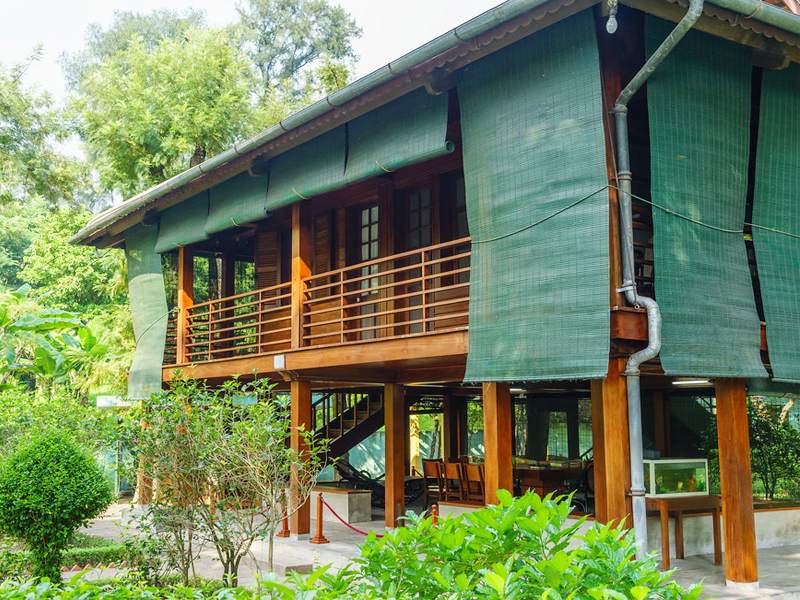 Stilt house
What type of house is this?
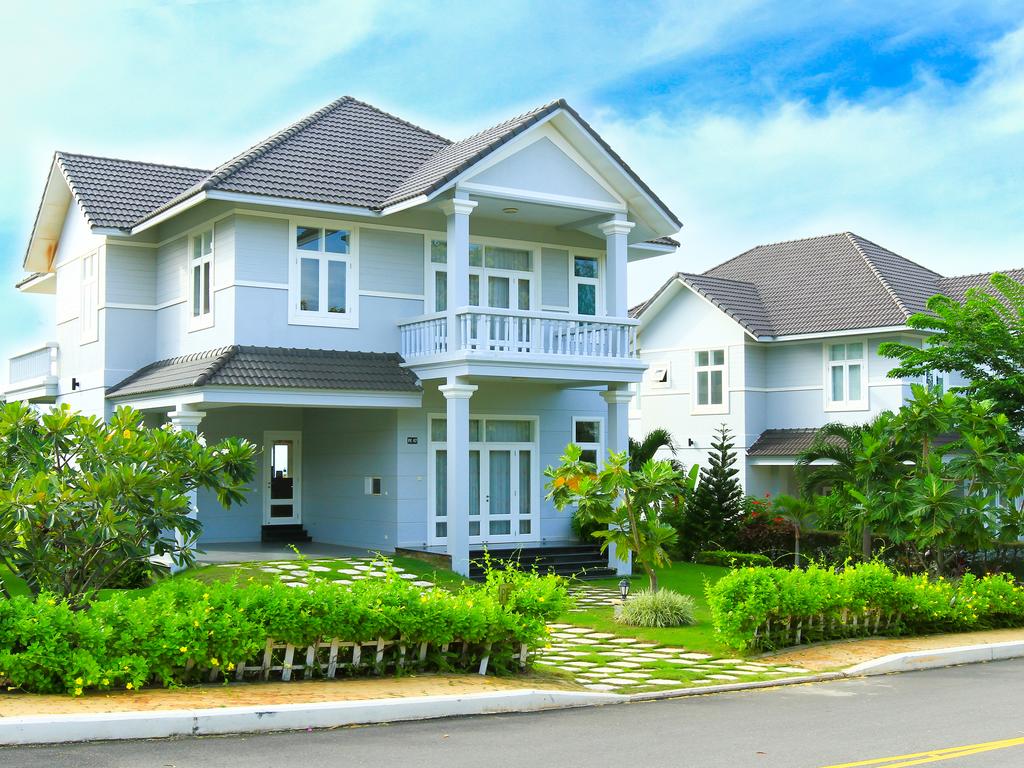 Villa
What type of house is this?
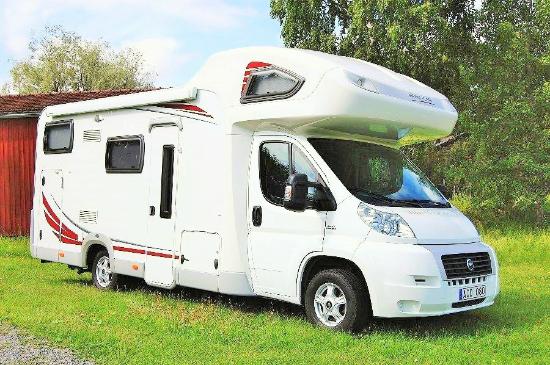 Mobile house
What type of house is this?
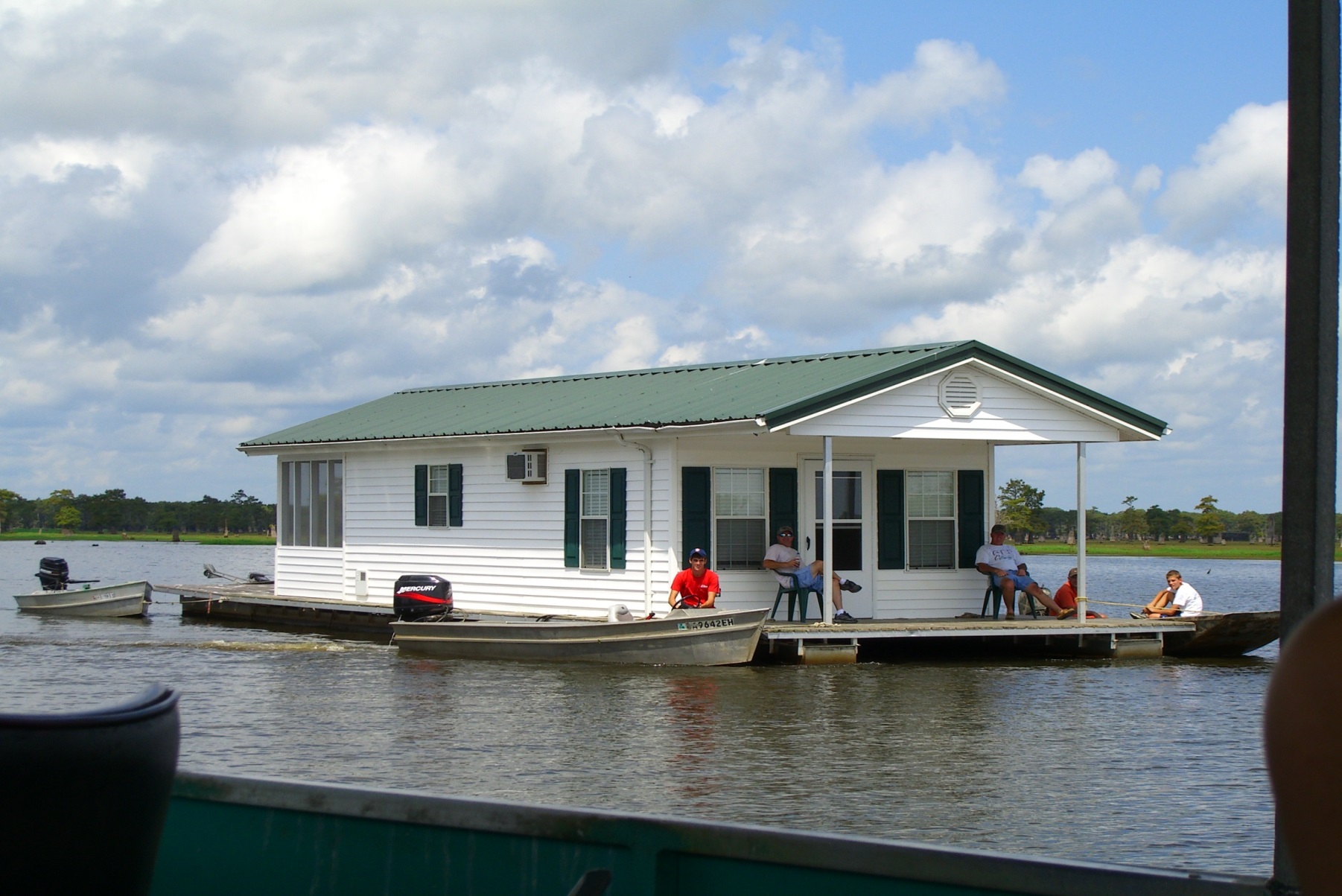 Houseboat
- How are the houses?
- They are strange (crazy) houses.
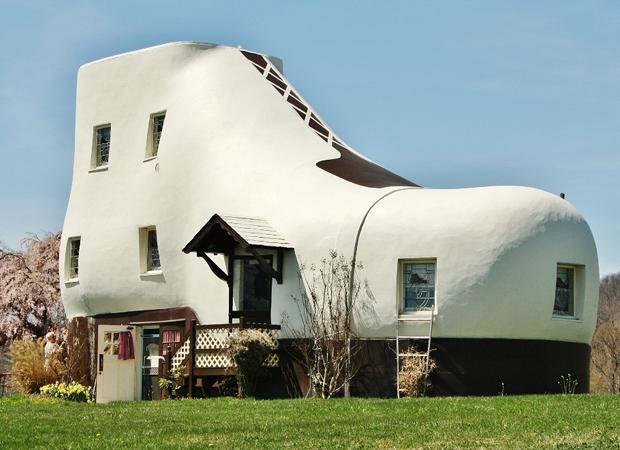 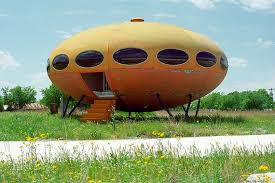 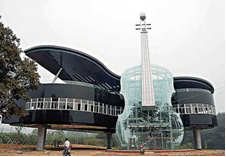 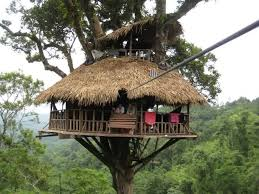 Do you know where the picture is?
It is in Da Lat.
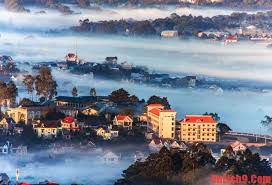 What do you know about Da Lat?
City of Lam Dong Province in Vietnam
Mild temperatures
Located on the Langbiang Plateau in the southern parts of Central Highlands region.
Da Lat
Popular tourist destination;
“City of flowers”
UNIT 2: MY HOUSE
Period 14. LESSON 5: SKILLS 1
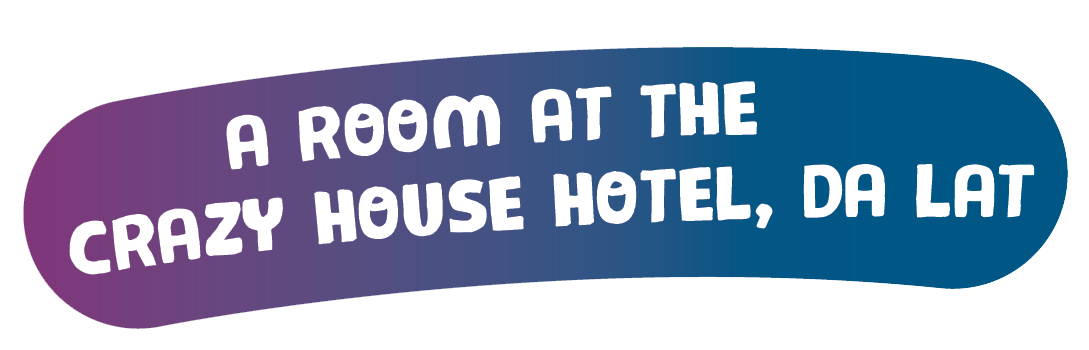 * VOCABULARY
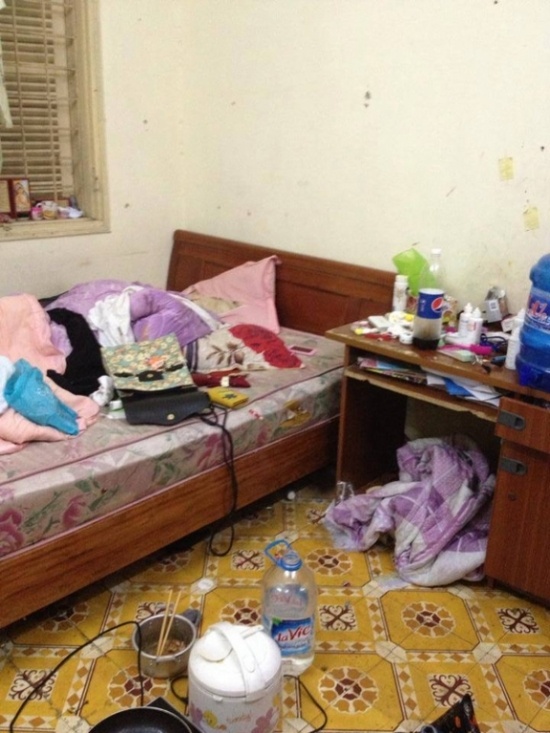 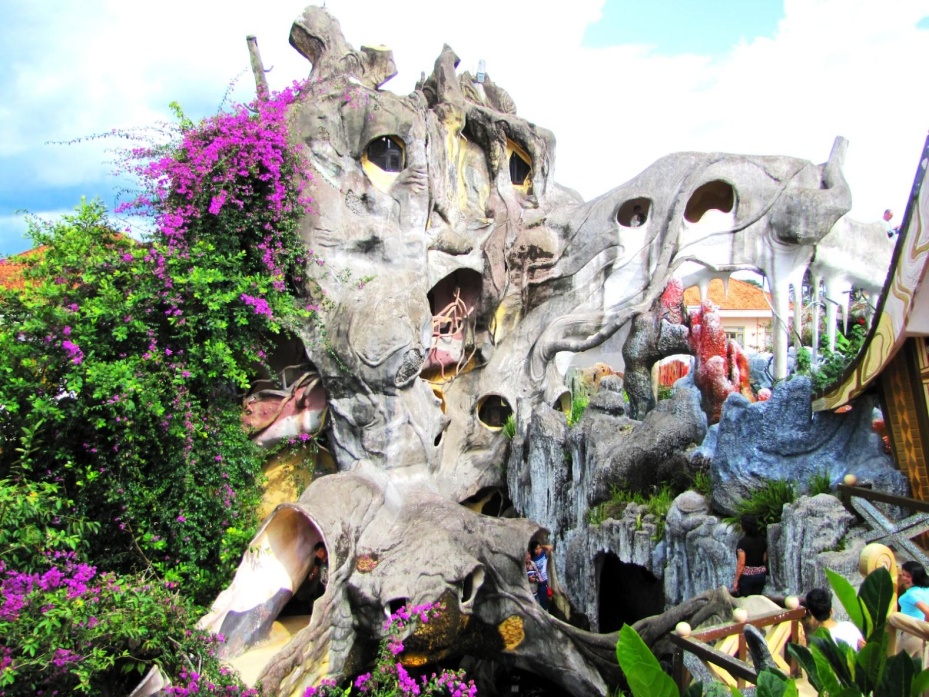 - crazy (adj):
kì dị, lạ thường
- shape (n):
hình dạng
- messy (adj):
lộn xộn,bừa bộn
- a warerobe (n):
Tủ đựng quần áo
- a shelf (n):
Kệ
* Checking words.
- crazy (adj):
kì dị, lạ thường
- shape (n):
hình dạng
- messy (adj):
lộn xộn,bừa bộn
- a warerobe (n):
Tủ đựng quần áo
- a shelf (n):
Kệ
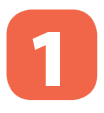 Look at the text. Answer the questions.
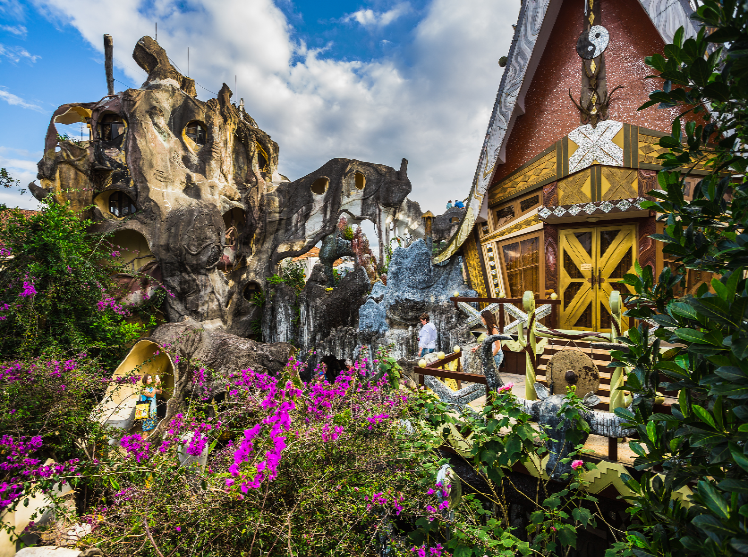 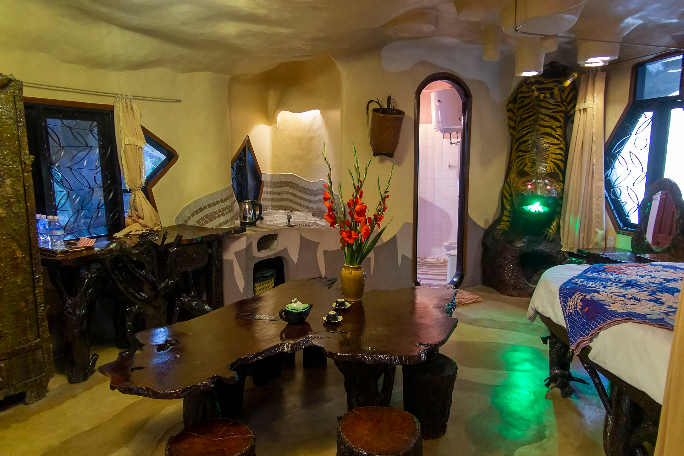 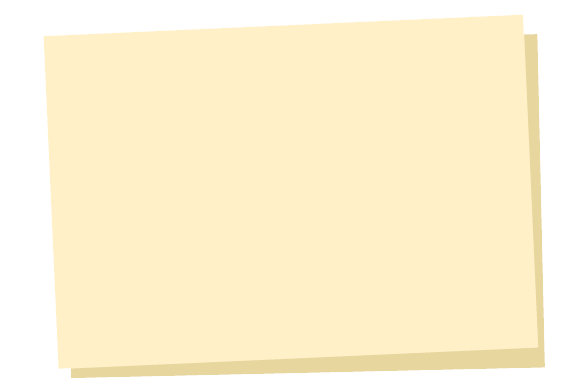 Reading skill: Predicting
Predicting makes reading easy.
Before reading, look at the pictures, design and title.
Decide what the text is about.
Think about what you know about the topic.
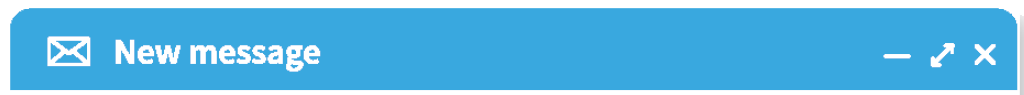 To: phong@webmail.com; mi@webmail.com
Subject: A room at the Crazy House Hotel
Hi Phong and Mi,
How are you? I’m in Da Lat with my parents. We’re staying at the Crazy House Hotel. Wow! It really is crazy. There are ten rooms in the hotel. 
There’s a Kangaroo Room, an Eagle Room, and even an Ant Room. I’m staying in the Tiger Room. It’s called  the Tiger Room because there’s a big tiger on the wall.
The tiger is between the bathroom door  and the window. The bed is next to the window, but the window is a strange shape. I put my bag under the bed. There’s a lamp, a wardrobe and a desk.
You should stay here when you visit Da Lat. It’s great.
See you soon!
Nick
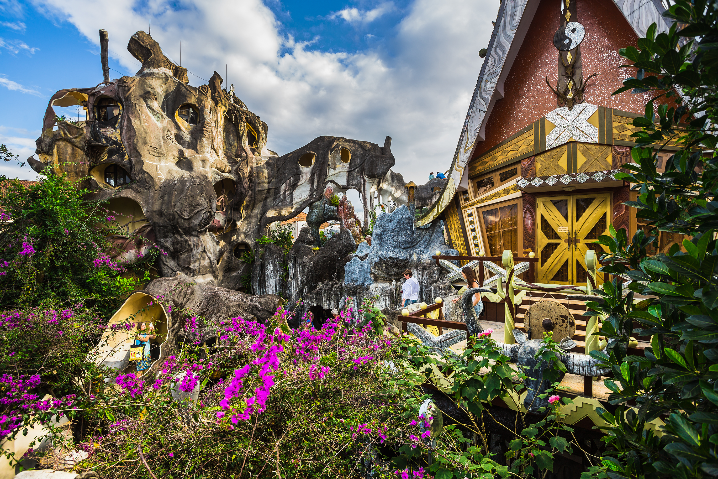 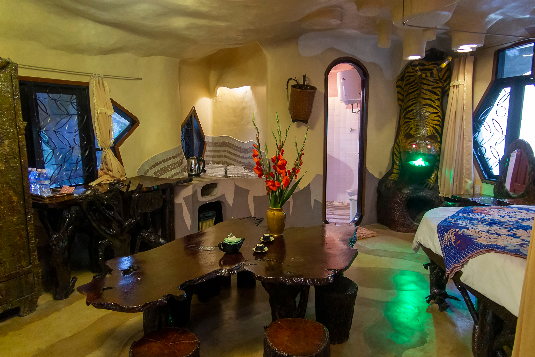 It's an email.
1. Is it an email or a letter?
The text is about Nick's room at the Crazy House Hotel.
2. What is the text about?
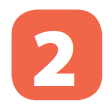 Read the text again and answer the questions.
dogs
cats
Lucky Numbers
1
2
3
4
5
6
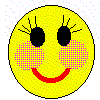 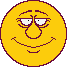 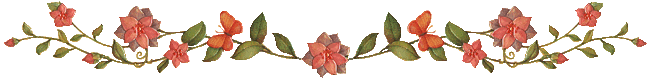 1. Who is Nick in Da Lat with?
He's in Da Lat with his parents.
2. How many rooms are there in the hotel?
There are ten rooms.
3. Why is the room called the Tiger Room?
Because there's a big tiger on the wall.
4. Where is Nick’s bag?
 It's under the bed.
LUCKY NUMBER!
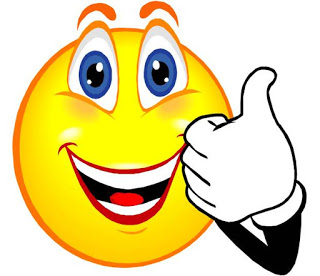 LUCKY NUMBER!
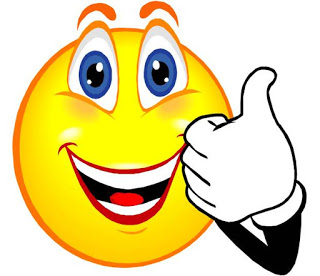 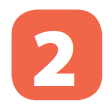 Read the text again and answer the questions.
Who is Nick in Da Lat with?
1.
He's in Da Lat with his parents.
How many rooms are there in the hotel?
2.
There are ten rooms.
Why is the room called the Tiger Room?
3.
Because there's a big tiger on the wall.
Where is Nick’s bag?
4.
It's under the bed.
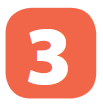 Circle the things in the Tiger Room.
a window
a wardrobe
a cooker
a cupboard
a lamp
a shelf
a tiger
a desk
II. Speaking
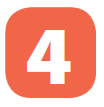 Create a new room for the hotel. Draw a plan for the room.
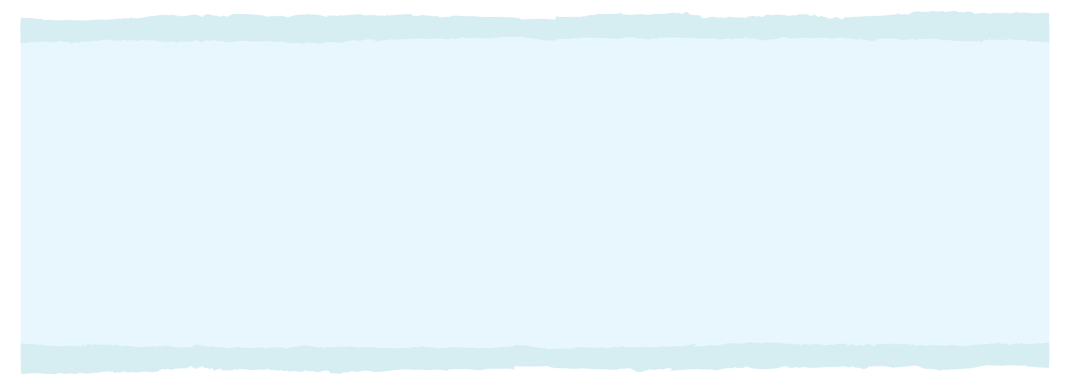 - Why is the room called the … room? 
   (Dog / Cat / Horse / Dolphin (cá heo)/ - Where is your bed? 
 (under the window / next to the door / in the corner / in the middle of the room / …)

- What are there in your room? 
 (a TV / a fridge / air-conditioner /  a piano, …)

- How is your room? 
 (big / bright with a lot of windows / cool / clean / dirty / messy / tidy / nice / …
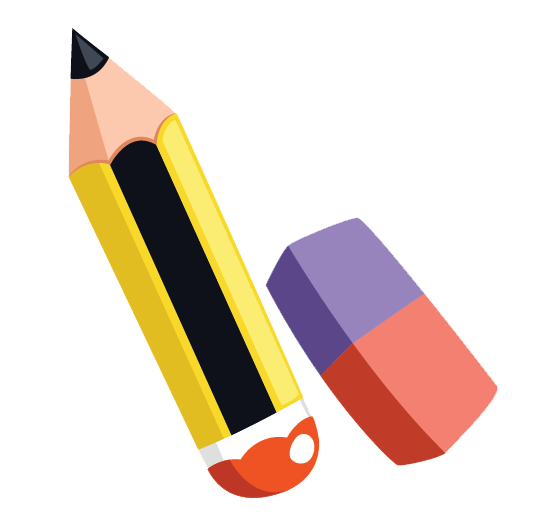 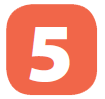 Show your plan to your partner and describe it.
Example:
This is the  Dolphin  Room. There’s a big  Dolphin  at the door. There’s a table and a sofa in the middle of the room ...
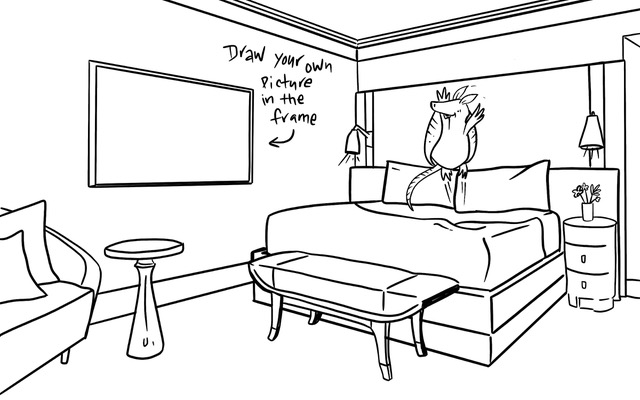 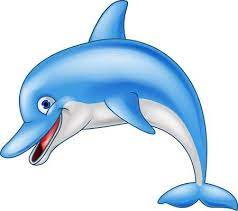 III. PRODUCTION
- Describe your room and talk about it
Example:  
-This is the Lion room. There is a big lion at the door….
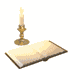 HOMEWORK
- Learn by heart new words.
- Describe your living-room
- Prepare: Unit 2 – Lesson 6: Skills 2
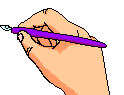 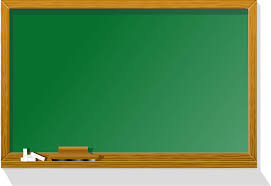 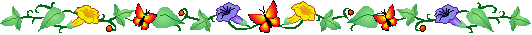 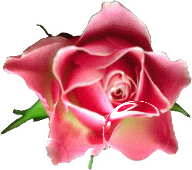 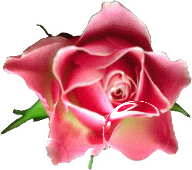 Goodbye!
See you again!
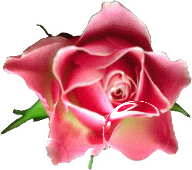 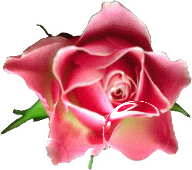 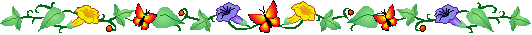 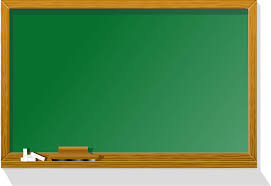 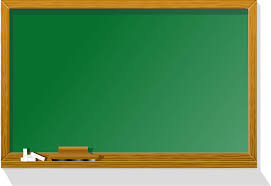